WWW.BOTKASZILVI.HU
Időgazdálkodás 
és social média 
Ingatlanosoknak
Email
Ki vagyok én? 
Miért bízhatsz bennem?

+6 év gyakorlati tapasztalat
+500 mentorált
Család, gyerekek mellett építem a bizniszem
Mottóm: Élj, ragyogj, vezess!
hello@botkaszilvi.hu
Menetrend
09:30-11:00 Hol folyik el az időd? Kulcsfeladatok, tippek, módszerek
11:00-11:10 szünet
11:10-12:30 Csinálj időt magadnak! Delegálás, energiamenedzsment
12:30-13:00ebéd
13:00-14:00 Social média trendek 2025
14:00-14:10 szünet
14:10-15:30 Időnyerő tippek, kérdezz-felelek
BOTKA SZILVI
Miért fontos?
Több idő = több pénz
BOTKA-ILYÉS SZILVI
BOTKA SZILVI
Miért fontos?
Több idő = több pénz
Több idő = több sport/hobby/utazás = több töltődés = gyors/hatékony/motivált
BOTKA-ILYÉS SZILVI
BOTKA SZILVI
Miért fontos?
Több idő = több pénz
Több idő = több sport/hobby/utazás = több töltődés = gyors/hatékony/motivált
REND(szer) =állandóság, rutin -elme nyugalma
BOTKA-ILYÉS SZILVI
BOTKA SZILVI
Miért fontos?
Több idő = több pénz
Több idő = több sport/hobby/utazás = több töltődés = gyors/hatékony/motivált
REND(szer) =állandóság, rutin -elme nyugalma
Robot üzemmód (szokások)
BOTKA-ILYÉS SZILVI
BOTKA SZILVI
Hány nap szabadságra tudnál elmenni úgy, hogy a pénztárcád ne bánja?
BOTKA SZILVI
Az idő legrosszabb kihasználása, ha nagyon jól csinálsz
 valamit, amit nem is kellene csinálnod." 

(Brian Tracy)
BOTKA SZILVI
Mérés
"Csak akkor tudod uralni az időd, ha méred."
(Spica’s team)
BOTKA-ILYÉS SZILVI
BOTKA SZILVI
BOTKA-ILYÉS SZILVI
BOTKA SZILVI
BOTKA-ILYÉS SZILVI
BOTKA SZILVI
Mérés
"Csak akkor tudod uralni az időd, ha méred."
(Spica’s team)
Nincs többé multitasking.
Mire, mennyi időd megy el.
Bevételt hozó vs. időrabló tevékenységek listája.
Csak azon tudsz javítani, amit mérsz.
Látni fogod, mit delegálj! 
Kevesebbet fogsz lógni, ezáltal hatékonyabb leszel.
BOTKA-ILYÉS SZILVI
BOTKA SZILVI
BOTKA-ILYÉS SZILVI
BOTKA SZILVI
BOTKA-ILYÉS SZILVI
BOTKA SZILVI
Hogyan?
PAPÍRON!
BOTKA-ILYÉS SZILVI
BOTKA SZILVI
BOTKA-ILYÉS SZILVI
BOTKA SZILVI
BOTKA-ILYÉS SZILVI
BOTKA SZILVI
BOTKA-ILYÉS SZILVI
BOTKA SZILVI
www.toggl.com
BOTKA-ILYÉS SZILVI
BOTKA SZILVI
BOTKA-ILYÉS SZILVI
BOTKA SZILVI
BOTKA-ILYÉS SZILVI
BOTKA SZILVI
BOTKA-ILYÉS SZILVI
BOTKA SZILVI
Feladatok, eredmények
CLIENT - PROJECT-TASK
PROJECT- FELADAT-RÉSZFELADAT
BOTKA-ILYÉS SZILVI
BOTKA SZILVI
BOTKA-ILYÉS SZILVI
BOTKA SZILVI
BOTKA-ILYÉS SZILVI
BOTKA SZILVI
BOTKA-ILYÉS SZILVI
BOTKA SZILVI
Mérj 30 napig, és tisztán fogod látni, hol lenne érdemes változtatni!
BOTKA SZILVI
Tudod,  hogy melyek a legfontosabb feladataid?
BOTKA-ILYÉS SZILVI
BOTKA SZILVI
BOTKA-ILYÉS SZILVI
BOTKA SZILVI
BOTKA-ILYÉS SZILVI
BOTKA SZILVI
Tudod,  hogy melyek a legfontosabb feladataid?

Soroljuk fel az összeset!
BOTKA-ILYÉS SZILVI
BOTKA SZILVI
BOTKA-ILYÉS SZILVI
BOTKA SZILVI
BOTKA-ILYÉS SZILVI
BOTKA SZILVI
Feladat
1.
2.
3.
4.
BOTKA-ILYÉS SZILVI
BOTKA SZILVI
BOTKA-ILYÉS SZILVI
BOTKA SZILVI
BOTKA-ILYÉS SZILVI
BOTKA SZILVI
Szeretem (1-5)
BOTKA-ILYÉS SZILVI
BOTKA SZILVI
BOTKA-ILYÉS SZILVI
BOTKA SZILVI
BOTKA-ILYÉS SZILVI
BOTKA SZILVI
Szeretem (1-5)
Termel-e bevételt (I/N)
BOTKA-ILYÉS SZILVI
BOTKA SZILVI
BOTKA-ILYÉS SZILVI
BOTKA SZILVI
BOTKA-ILYÉS SZILVI
BOTKA SZILVI
Szeretem (1-5)
Termel-e bevételt (I/N)
Muszáj/Akarom-e én?
BOTKA-ILYÉS SZILVI
BOTKA SZILVI
BOTKA-ILYÉS SZILVI
BOTKA SZILVI
BOTKA-ILYÉS SZILVI
BOTKA SZILVI
Szeretem (1-5)
Termel-e bevételt (I/N)
Muszáj/Akarom-e én?
Ki tudja megcsinálni?
BOTKA-ILYÉS SZILVI
BOTKA SZILVI
BOTKA-ILYÉS SZILVI
BOTKA SZILVI
BOTKA-ILYÉS SZILVI
BOTKA SZILVI
Feladatlista
Szeretem (4-5) és bevételt termel: 
KULCSFELADAT!

Nem szeretem (1-2) és nem termel bevételt: 
Minek csinálod? DELEGÁLD!
BOTKA-ILYÉS SZILVI
BOTKA SZILVI
BOTKA-ILYÉS SZILVI
BOTKA SZILVI
BOTKA-ILYÉS SZILVI
BOTKA SZILVI
Tippek, módszerek
BOTKA SZILVI
Vidd haza, ami tetszik, és alakítsd úgy, ahogy NEKED jól működik!
BOTKA-ILYÉS SZILVI
BOTKA SZILVI
BOTKA-ILYÉS SZILVI
BOTKA SZILVI
BOTKA-ILYÉS SZILVI
BOTKA SZILVI
A produktivitás piramisa
*Eben Pagan
Magas élettartam ÉRTÉK
Magas ft/óra
Alacsony ft/óra
Zéró/negatív értékű
BOTKA-ILYÉS SZILVI
BOTKA SZILVI
Vállalkozói időgazdálkodás rendszere
Dan Sullivan
SZABAD
(150)
PUFFER
(80)
FÓKUSZ
(135)
BOTKA-ILYÉS SZILVI
BOTKA SZILVI
Edd meg a békát!
Brian Tracy
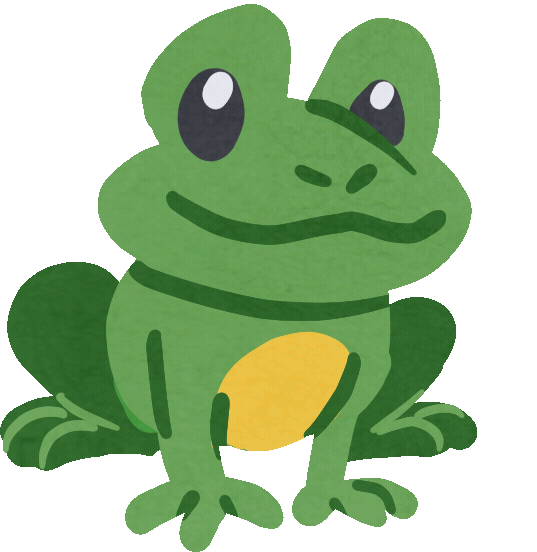 "Az első dolog amit reggel csinálj meg, az legyen az, hogy megeszel egy békát, és töltheted tovább a napod azzal a pozitív tudattal, hogy a lehető legrosszabb dolog ami történhetett veled aznap, már biztosan mögötted van."
(Mark Twain)
Jól indul a nap
Sikerélmény
Megkönnyebbülés
BOTKA-ILYÉS SZILVI
BOTKA SZILVI
Pomodoro
Stopperóra vagy applikáció
'25/50 fókusz - '5/10 szünet
Szünet tervezése
BOTKA-ILYÉS SZILVI
BOTKA SZILVI
*Botka-Ilyés Szilvi
Közlekedési lámpa
NEM ÉREK RÁ/
NEM AKAROK MUNKÁVAL FOGLALKOZNI
APRÓBB FELADATOK, AHOVA NEM KELL TELJES FÓKUSZ
TELJES FÓKUSZ, CSAK MUNKA
BOTKA-ILYÉS SZILVI
BOTKA SZILVI
Közlekedési lámpa
*Botka-Ilyés Szilvi
NEM ÉREK RÁ/
NEM AKAROK MUNKÁVAL FOGLALKOZNI
APRÓBB FELADATOK, AHOVA NEM KELL TELJES FÓKUSZ
TELJES FÓKUSZ, CSAK MUNKA
BOTKA-ILYÉS SZILVI
BOTKA SZILVI
Egyéb módszerek
Sprint
GTD (David Allen - csip-csup először)
RPM (Tony Robbins)
Kanban-tábla (kék-piros-sárga-zöld)
Tömbösítés
BOTKA-ILYÉS SZILVI
BOTKA SZILVI
BOTKA SZILVI
SZÜNET
Delegálás
"Vedd meg a szabadságodat!"
BOTKA-ILYÉS SZILVI
BOTKA SZILVI
BOTKA-ILYÉS SZILVI
BOTKA SZILVI
BOTKA-ILYÉS SZILVI
BOTKA SZILVI
Hány kalapot viselsz jelenleg?
BOTKA-ILYÉS SZILVI
BOTKA SZILVI
BOTKA-ILYÉS SZILVI
BOTKA SZILVI
BOTKA-ILYÉS SZILVI
BOTKA SZILVI
BOTKA-ILYÉS SZILVI
BOTKA SZILVI
Hány kalapot viselsz jelenleg?
Tulajdonos/Vállalkozó/Manager/Ügyvezető
Titkárnő/Asszisztens
Ügyfélszolgálatos
Pénzügyes
Marketinges (hirdetés, szövegírás, web, social-média)
Értékesítő
Szakértő
Informatikus
Otthoni szerepek
BOTKA-ILYÉS SZILVI
BOTKA SZILVI
BOTKA-ILYÉS SZILVI
BOTKA SZILVI
BOTKA-ILYÉS SZILVI
BOTKA SZILVI
BOTKA-ILYÉS SZILVI
BOTKA SZILVI
Te kikkel 
dolgozol/dolgoztál eddig? 

Sorold fel név szerint!
BOTKA-ILYÉS SZILVI
BOTKA SZILVI
BOTKA-ILYÉS SZILVI
BOTKA SZILVI
BOTKA-ILYÉS SZILVI
BOTKA SZILVI
Milyen a 
legjobb vagy legrosszabb munkatársad/alvállalkozód?

Úgy ird le, mint az ideális ügyfeledet!
BOTKA-ILYÉS SZILVI
BOTKA SZILVI
BOTKA-ILYÉS SZILVI
BOTKA SZILVI
BOTKA-ILYÉS SZILVI
BOTKA SZILVI
Mit?
Kinek?
Hogyan?
BOTKA-ILYÉS SZILVI
BOTKA SZILVI
BOTKA-ILYÉS SZILVI
BOTKA SZILVI
BOTKA-ILYÉS SZILVI
BOTKA SZILVI
SZAKTUDÁS
MARKETING
ADMIN
PÉNZÜGY
EGYÉB
Területek
HIRDETÉSEK
TARTALOM
GYÁRTÁS
KAMPÁNYOK
Rész-területek
Folyamatábra
HÍRLEVELEK
SM POSZTOK
YT VIDEÓK
Folyamtok
SOP/DTP
KÜLDÉS
TARTALOM MEGÍRÁSA
Feladatok
BOTKA-ILYÉS SZILVI
BOTKA SZILVI
BOTKA-ILYÉS SZILVI
BOTKA SZILVI
BOTKA-ILYÉS SZILVI
BOTKA SZILVI
Folyamatábra
ZÁRÁS
NEM VESZI FEL
NEM
SCRIPT TELEFONBAN (SOP)
HIDEGHÍVÁS
START
FELVESZI
IGEN
IGEN
SZEMÉLYES 
TALÁLKOZÓ
HIRDETÉS,
POSZT
(SOP)
SZERZŐDÉS-
KÖTÉS
(SOP)
INGATLAN
FELVÉTELE
(SOP)
ELADÁS
NEM
INGATLAN 
ÉRTÉKESÍTÉS
FOLYAMAT
ZÁRÁS
BOTKA-ILYÉS SZILVI
BOTKA SZILVI
BOTKA-ILYÉS SZILVI
BOTKA SZILVI
BOTKA-ILYÉS SZILVI
BOTKA SZILVI
SOP készítése
Standard Operating Procedure = 
Általános Működési Leírás
Gyakrabban előforduló folyamatok
Sablon e-mailek, válaszok
Tudnivalók, összefüggések
BOTKA-ILYÉS SZILVI
BOTKA SZILVI
BOTKA-ILYÉS SZILVI
BOTKA SZILVI
BOTKA-ILYÉS SZILVI
BOTKA SZILVI
Miért csináld?
Helyettesíthetőség
Amit rég csináltál, te is elfelejtheted
Fejlesztés, egyszerűsítés, 'standardizálás'
Hivatkozható, felelősségre vonható (szó elszáll)
BOTKA-ILYÉS SZILVI
BOTKA SZILVI
BOTKA-ILYÉS SZILVI
BOTKA SZILVI
BOTKA-ILYÉS SZILVI
BOTKA SZILVI
Mire figyelj?
Ami Neked egyértelmű, másnak nem biztos
Jelszavak tárolása
Felülvizsgálat (legalább évente)
Hivatkozható, felelősségre vonható (szó elszáll)
BOTKA-ILYÉS SZILVI
BOTKA SZILVI
BOTKA-ILYÉS SZILVI
BOTKA SZILVI
BOTKA-ILYÉS SZILVI
BOTKA SZILVI
Feladatkezelő alkalmazások
BOTKA-ILYÉS SZILVI
BOTKA SZILVI
BOTKA-ILYÉS SZILVI
BOTKA SZILVI
BOTKA-ILYÉS SZILVI
BOTKA SZILVI
Energiamenedzsment
BOTKA-ILYÉS SZILVI
BOTKA SZILVI
BOTKA-ILYÉS SZILVI
BOTKA SZILVI
BOTKA-ILYÉS SZILVI
BOTKA SZILVI
Energiamenedzsment
"Minél magasabb az energiaszinted, annál hatékonyabb a tested. Minél hatékonyabb a tested, annál jobban érzed majd magad.  Minél jobban érzed magad, annál inkább fogsz kiemelkedő eredményeket elérni."
(Tony Robbins)
BOTKA-ILYÉS SZILVI
BOTKA SZILVI
BOTKA-ILYÉS SZILVI
BOTKA SZILVI
BOTKA-ILYÉS SZILVI
BOTKA SZILVI
Hiába van időd, ha nincs energiád!
BOTKA-ILYÉS SZILVI
BOTKA SZILVI
BOTKA-ILYÉS SZILVI
BOTKA SZILVI
BOTKA-ILYÉS SZILVI
BOTKA SZILVI
www.vallalkozzanyu.hu
Sorold fel azokat a 
dolgokat, embereket, feladatokat, amelyek
feltöltenek,
leszívják az energiád
BOTKA-ILYÉS SZILVI
BOTKA SZILVI
BOTKA-ILYÉS SZILVI
BOTKA SZILVI
BOTKA-ILYÉS SZILVI
BOTKA SZILVI
Töltsd fel a tankokat!
TESTI
LELKI
ELME
BOTKA-ILYÉS SZILVI
BOTKA SZILVI
BOTKA-ILYÉS SZILVI
BOTKA SZILVI
BOTKA-ILYÉS SZILVI
BOTKA SZILVI
FIZIKAI/TESTI tank
Megfelelő táplálkozás (személyre szabva!)
Vitaminok, táplálékkiegészítők
Víz! (1 liter/20 kg)
Mozgás
Légzés (friss levegő)
BOTKA-ILYÉS SZILVI
BOTKA SZILVI
BOTKA-ILYÉS SZILVI
BOTKA SZILVI
BOTKA-ILYÉS SZILVI
BOTKA SZILVI
LELKI/ÉRZELMI tank
Önszeretet
Kapcsolatok minősége
Hála, ima
Ének, tánc, zene
BOTKA-ILYÉS SZILVI
BOTKA SZILVI
BOTKA-ILYÉS SZILVI
BOTKA SZILVI
BOTKA-ILYÉS SZILVI
BOTKA SZILVI
ELME tank
Célkitűzés
Fókusz
Sikernapló
Kik vesznek körül (mastermind)
BOTKA-ILYÉS SZILVI
BOTKA SZILVI
BOTKA-ILYÉS SZILVI
BOTKA SZILVI
BOTKA-ILYÉS SZILVI
BOTKA SZILVI
Kérdések?
BOTKA-ILYÉS SZILVI
BOTKA SZILVI
BOTKA-ILYÉS SZILVI
BOTKA SZILVI
BOTKA-ILYÉS SZILVI
BOTKA SZILVI
BOTKA SZILVI
EBÉD
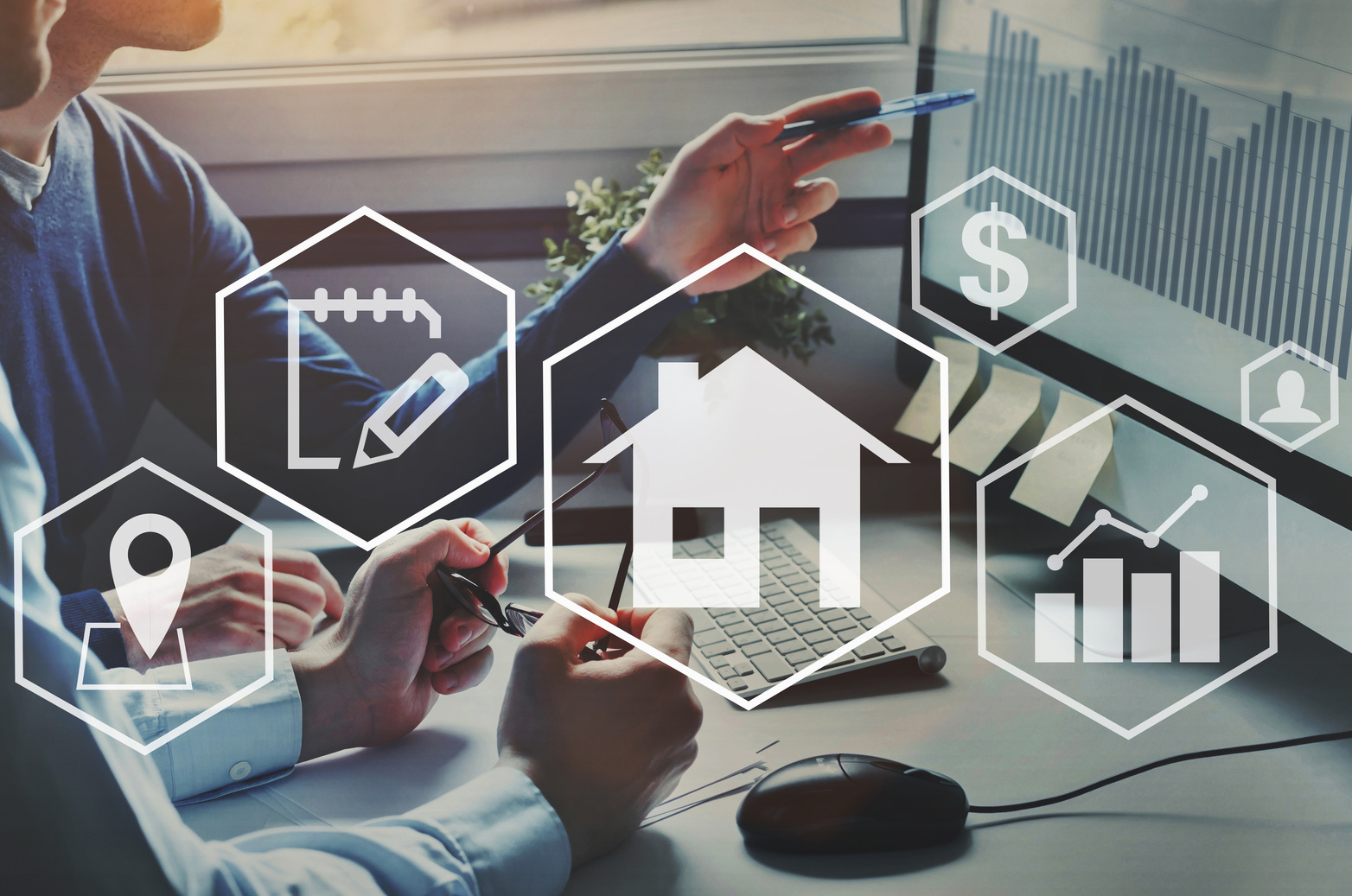 BOTKA SZILVI
SOCIAL MÉDIA
INGATLANOSOKNAK
WWW.BOTKASZILVI.HU
Miért fontos egy ingatlanosnak?
BOTKA-ILYÉS SZILVI
BOTKA SZILVI
BOTKA-ILYÉS SZILVI
BOTKA SZILVI
BOTKA-ILYÉS SZILVI
BOTKA SZILVI
„Aki nem látszik, nem játszik”
(Kende-Hoffer Krisztina)
BOTKA-ILYÉS SZILVI
BOTKA SZILVI
BOTKA-ILYÉS SZILVI
BOTKA SZILVI
BOTKA-ILYÉS SZILVI
BOTKA SZILVI
Miért fontos egy ingatlanosnak?
Sokszor már itt keresnek
Több ügyfél elérésének lehetősége
Bizalomépítés és hitelesség
Az eladások gyorsítás, azonnali kapcsolat
Költséghatékony marketing
Vizuális tartalom: videók!
Véletlenek helyett nálad az irányítás!
VIP vagy egyedi lehetőségek, ajánlatok
BOTKA-ILYÉS SZILVI
BOTKA SZILVI
BOTKA-ILYÉS SZILVI
BOTKA SZILVI
BOTKA-ILYÉS SZILVI
BOTKA SZILVI
Veled hol találkozhatunk?
Botka Szilvi - Üzleti és női mentor
Botka Szilvi - Üzleti és női mentor
@botkaszilvi
Botka-Ilyés Szilvi
BossLadies 
Női Vállalkozók közössége
WWW.BOTKASZILVI.HU
HELLO@BOTKASZILVI.HU
Social media trendek és piaci igények
BOTKA-ILYÉS SZILVI
BOTKA SZILVI
BOTKA-ILYÉS SZILVI
BOTKA SZILVI
BOTKA-ILYÉS SZILVI
BOTKA SZILVI
Social media trendek és piaci igények
Állandóan változó algoritmus
Csökkenő elérések
Videók dominanciája: Rövid formátumú videók, mint a Reels, TikTok.
Hitelesség és személyesség: Az ügyfelek az autentikus tartalmakat keresik.
Interaktív tartalmak: Szavazások, kérdések, élő videók.
BOTKA-ILYÉS SZILVI
BOTKA SZILVI
BOTKA-ILYÉS SZILVI
BOTKA SZILVI
BOTKA-ILYÉS SZILVI
BOTKA SZILVI
Videós tartalmak
Jóval magasabb elérés!Algoritmus előnyben részesíti. 
Gyorsan elkészíthetők. 
Ötletek (50 ötlet): 
Ingatlannal kapcsolatos (tejes, rész, előny, kinek?)
Segítség a vevőnek (infók, mire figyeljen, folyamat)
Segítség az eladónak 
Történetek (vicces, nehéz, tanulságos)
Edutaining
Brandépítés (szakértői státusz, személyes)
Te, mint ingatlanközvetítő (hogyan dolgozol, erősségek stb.)
GYIK
BOTKA-ILYÉS SZILVI
BOTKA SZILVI
BOTKA-ILYÉS SZILVI
BOTKA SZILVI
BOTKA-ILYÉS SZILVI
BOTKA SZILVI
Technikai feltételek
Okostelefon
Mikrofon (hatótávolság!)
Körlámpa (Auchan - Quilive), esetleg softbox 
Figyelj a fényekre!
BOTKA-ILYÉS SZILVI
BOTKA SZILVI
BOTKA-ILYÉS SZILVI
BOTKA SZILVI
BOTKA-ILYÉS SZILVI
BOTKA SZILVI
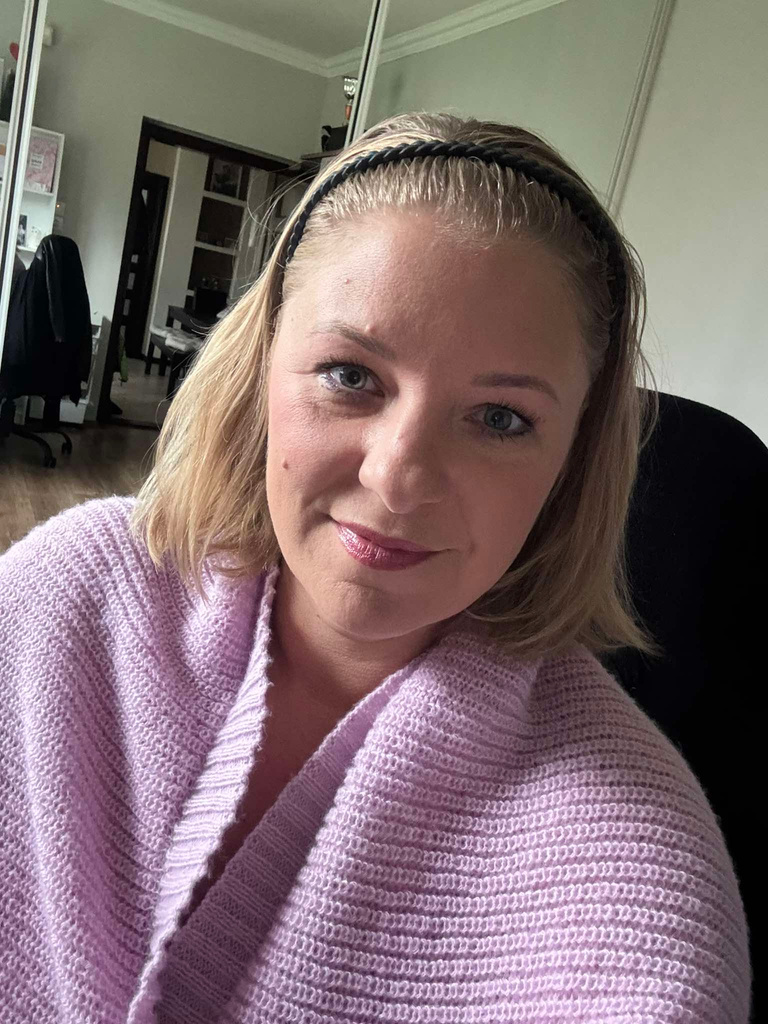 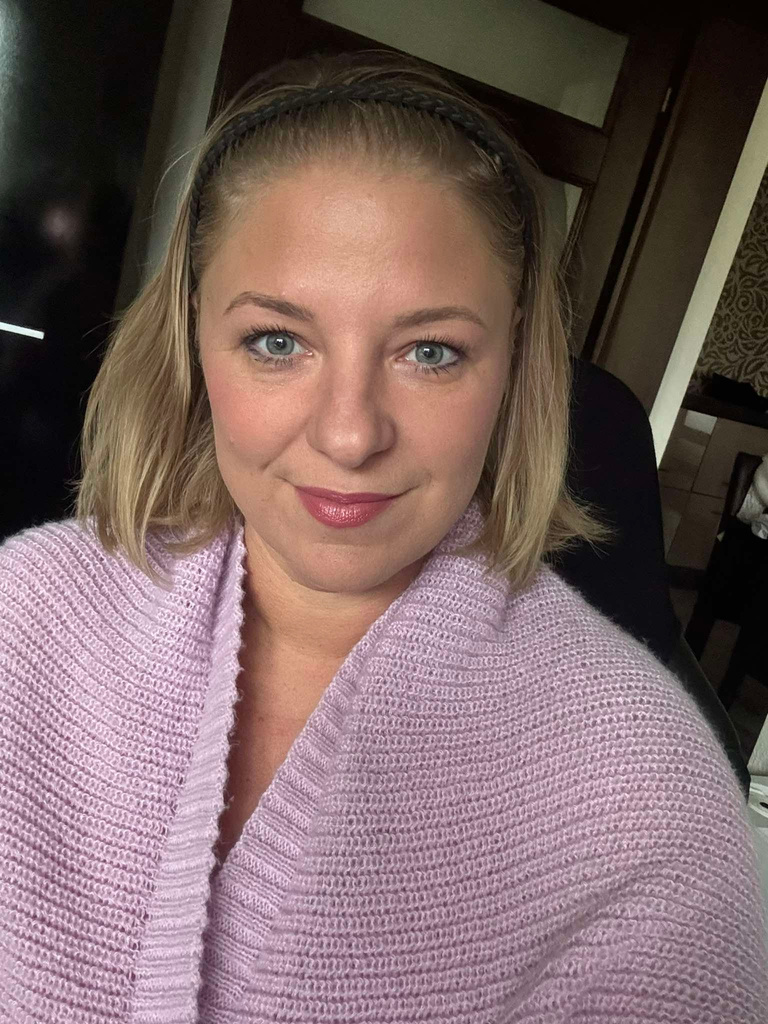 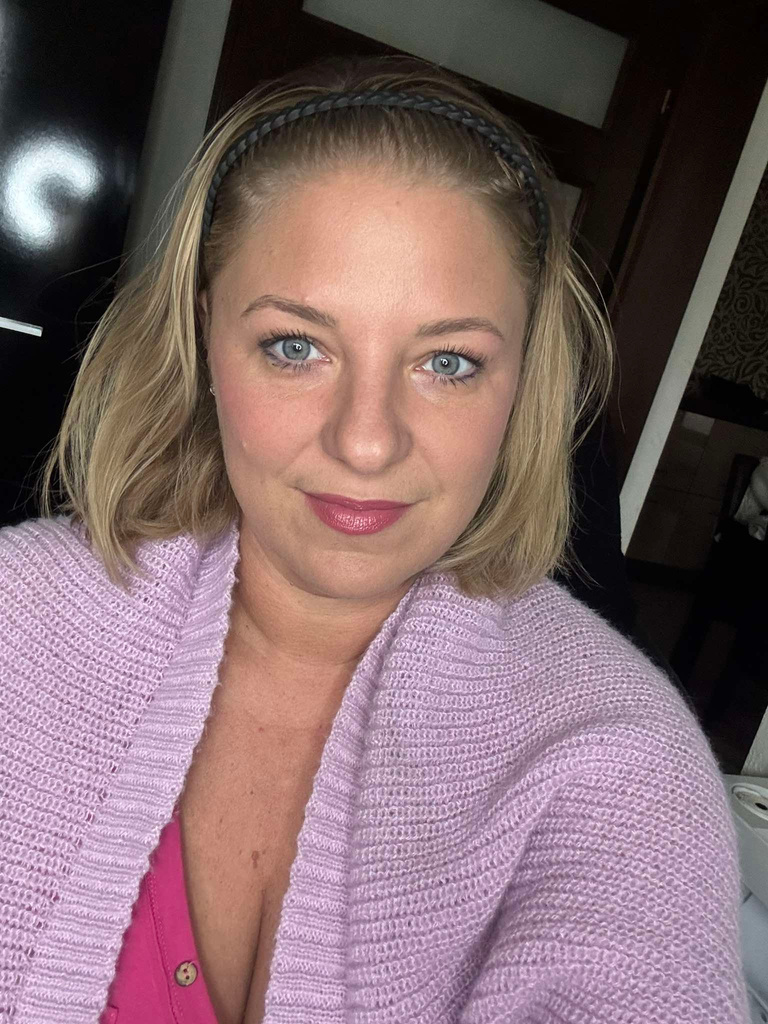 Technikai feltételek
BOTKA-ILYÉS SZILVI
BOTKA SZILVI
BOTKA-ILYÉS SZILVI
BOTKA SZILVI
BOTKA-ILYÉS SZILVI
BOTKA SZILVI
Milyen egy jó videó?
BOTKA-ILYÉS SZILVI
BOTKA SZILVI
BOTKA-ILYÉS SZILVI
BOTKA SZILVI
BOTKA-ILYÉS SZILVI
BOTKA SZILVI
Milyen egy jó videó?
Érdekes címsor
Folyamatosan fenntartja az érdeklődést (story, infó, vágások)
CTA! (Call To Action)- Cselekvésre ösztönöz
A célcsoportnak releváns, érdekes, értéket ad
Érzelmet vált ki (történet, humor, azonosulni tud vele)
Megkülönböztet
Lehetőség szerint van rajta felirat.
BOTKA-ILYÉS SZILVI
BOTKA SZILVI
BOTKA-ILYÉS SZILVI
BOTKA SZILVI
BOTKA-ILYÉS SZILVI
BOTKA SZILVI
Oké, de ki a ....-nak van erre ideje?
BOTKA-ILYÉS SZILVI
BOTKA SZILVI
BOTKA-ILYÉS SZILVI
BOTKA SZILVI
BOTKA-ILYÉS SZILVI
BOTKA SZILVI
BOTKA SZILVI
SZÜNET
AI és automatizáció a social médiában
Okosan dolgozz, ne keményen!
BOTKA-ILYÉS SZILVI
BOTKA SZILVI
BOTKA-ILYÉS SZILVI
BOTKA SZILVI
BOTKA-ILYÉS SZILVI
BOTKA SZILVI
Chat GTP
Gyors
Helyetted gondolkozik/dolgozik
Képet/videót készít
Promt!
Fizetős verzió! (20 USD/hó)
Mondd el neki, ki vagy! Stílusod, értékeid, merre, hol dolgozol.
Ingatlan főbb adatai, kinek lenne ideális.
Poszt terv készítéshez ötletek, konkrét javaslatok, script. 
Felveheted (hang!)
Ne mindent higgy el neki! (statisztika, adatok)
BOTKA-ILYÉS SZILVI
BOTKA SZILVI
BOTKA-ILYÉS SZILVI
BOTKA SZILVI
BOTKA-ILYÉS SZILVI
BOTKA SZILVI
Canva
Kép/videószerkesztés
Sablonok posztokhoz
Videó feliratozás
Egységes dizájn
PhotoShop helyett!
Fizetős verzió:
(10-15 USD/hó)
Sokkal több lehetőség! 
(fotók, felirat, átméretezés, képszerkesztés)
BOTKA-ILYÉS SZILVI
BOTKA SZILVI
Egyéb segítség
Posztolom.com: Automatikus posztolás csoportokba
CapCut: Videó vágás, szerkesztés
Veed Captions: videó feliratozás (telefon)
Later, Buffer (időzítés) - !META INGYENES!
VA - SM (Virtuális Asszisztens, Social Media Manager)
BOTKA-ILYÉS SZILVI
BOTKA SZILVI
BOTKA SZILVI
Kérdések?
Köszönöm!
BOTKA-ILYÉS SZILVI
BOTKA SZILVI
BOTKA-ILYÉS SZILVI
BOTKA SZILVI
BOTKA-ILYÉS SZILVI
BOTKA SZILVI